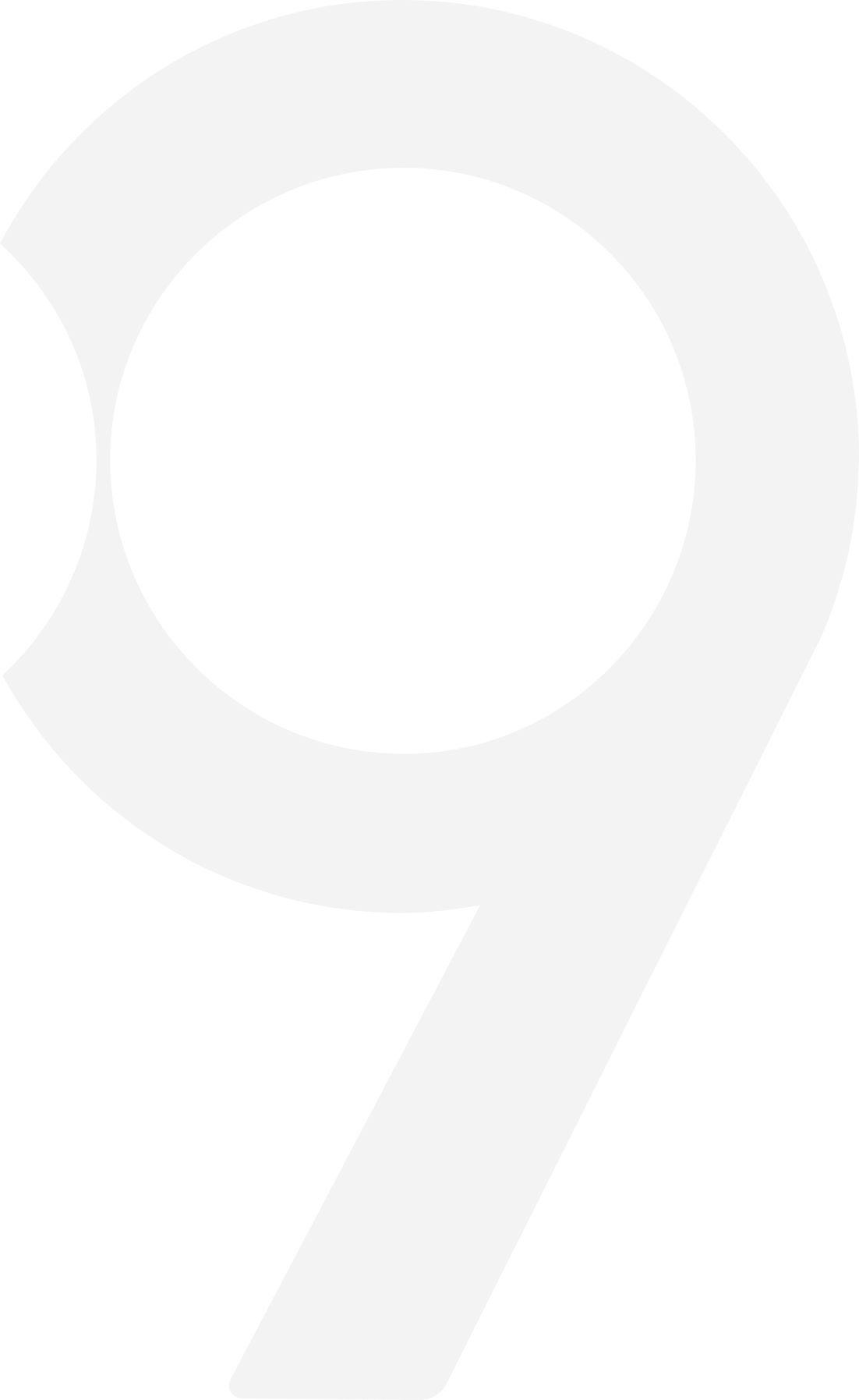 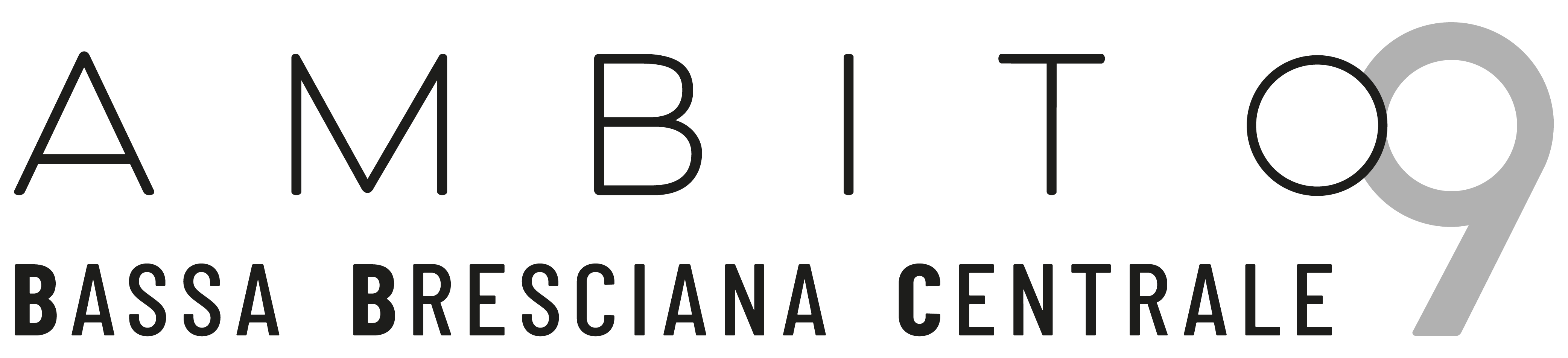 INQUADRAMENTO GENERALE DEL SERVIZIO DI ASSISTENZA AD PERSONAM TRIENNIO 2019-2021
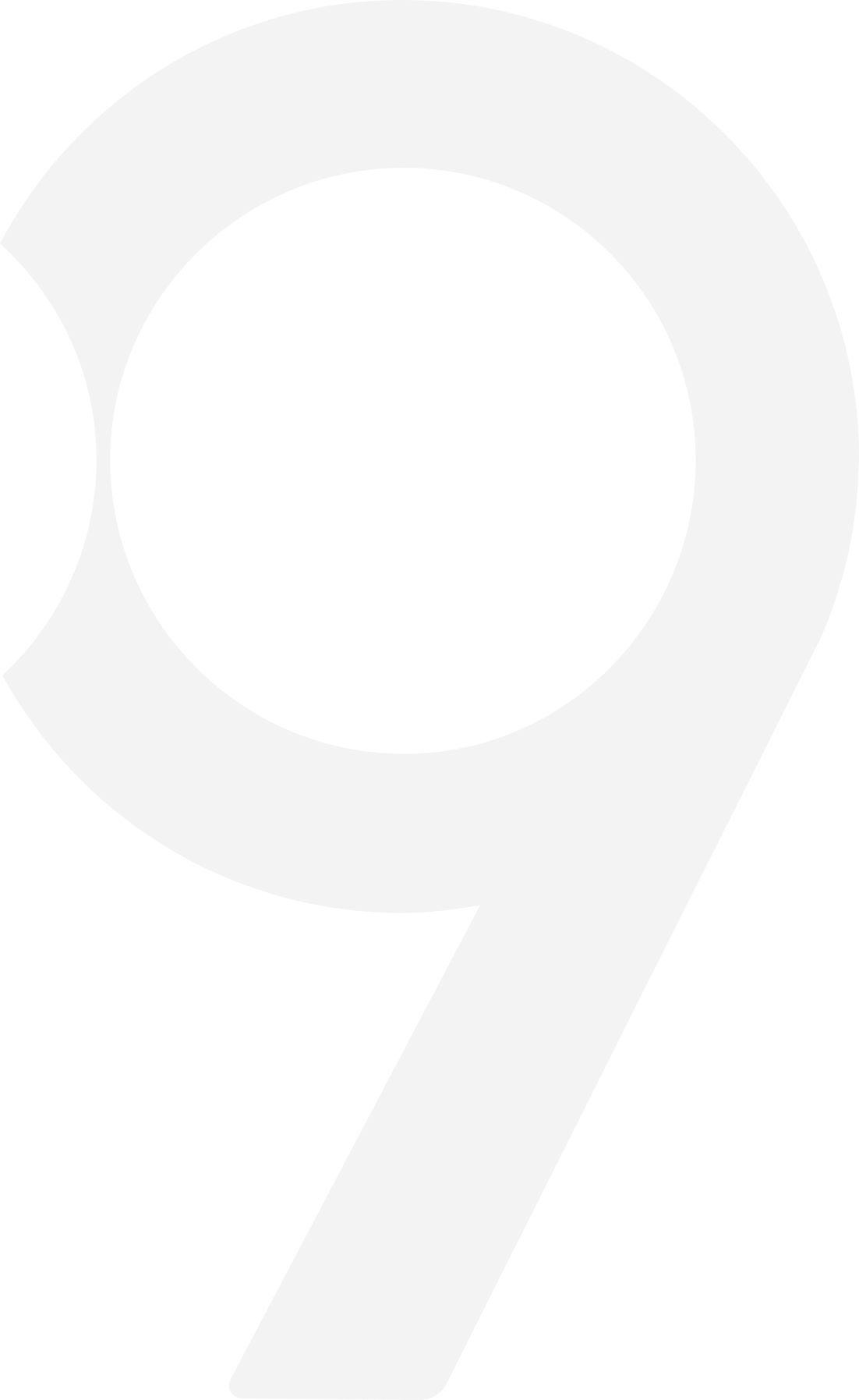 DESTINATARI DEL SERVIZIO
Cittadini residenti nei Comuni che hanno delegato il servizio all’Azienda Territoriale ed iscritti a scuole di ogni ordine e grado, che siano titolari di una certificazione di disabilità ai sensi della legge 104/92I destinatari sono individuati dal Servizio Sociale professionale dei rispettivi Comuni di residenza ed ammessi al servizio attraverso il «progetto individualizzato» in raccordo con gli Istituti scolastici ed i servizi sociosanitari di riferimento.
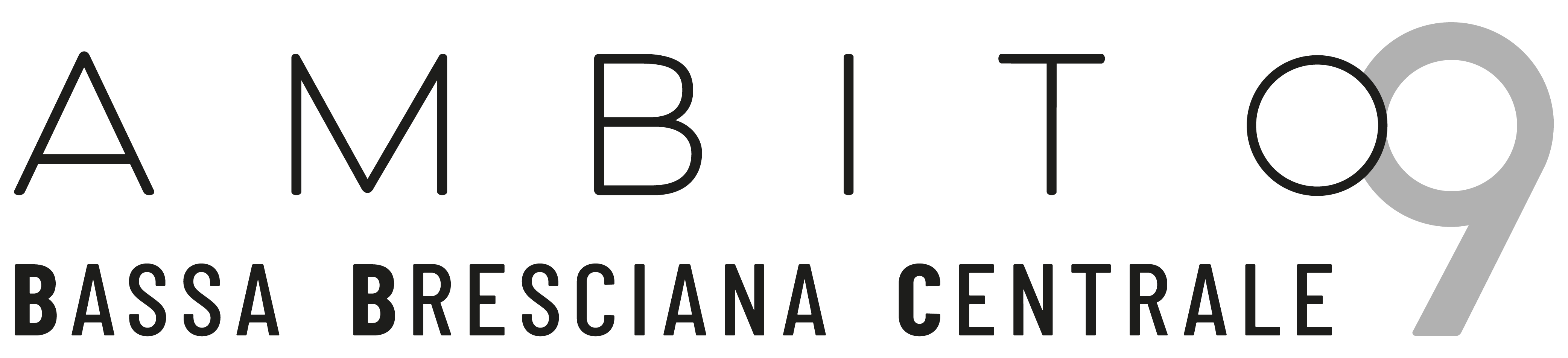 NUMERO DI ORE EROGATE
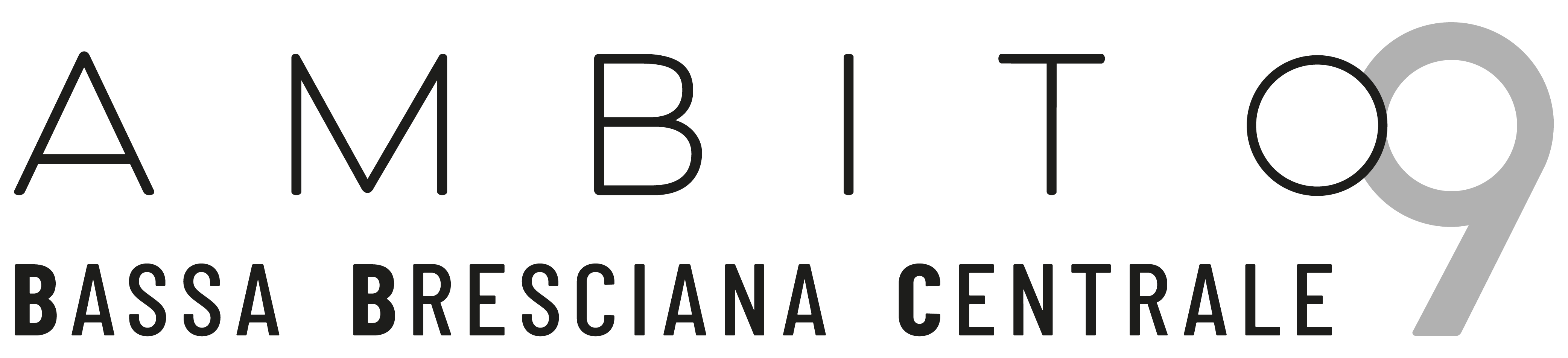 www.yourwebsite.com
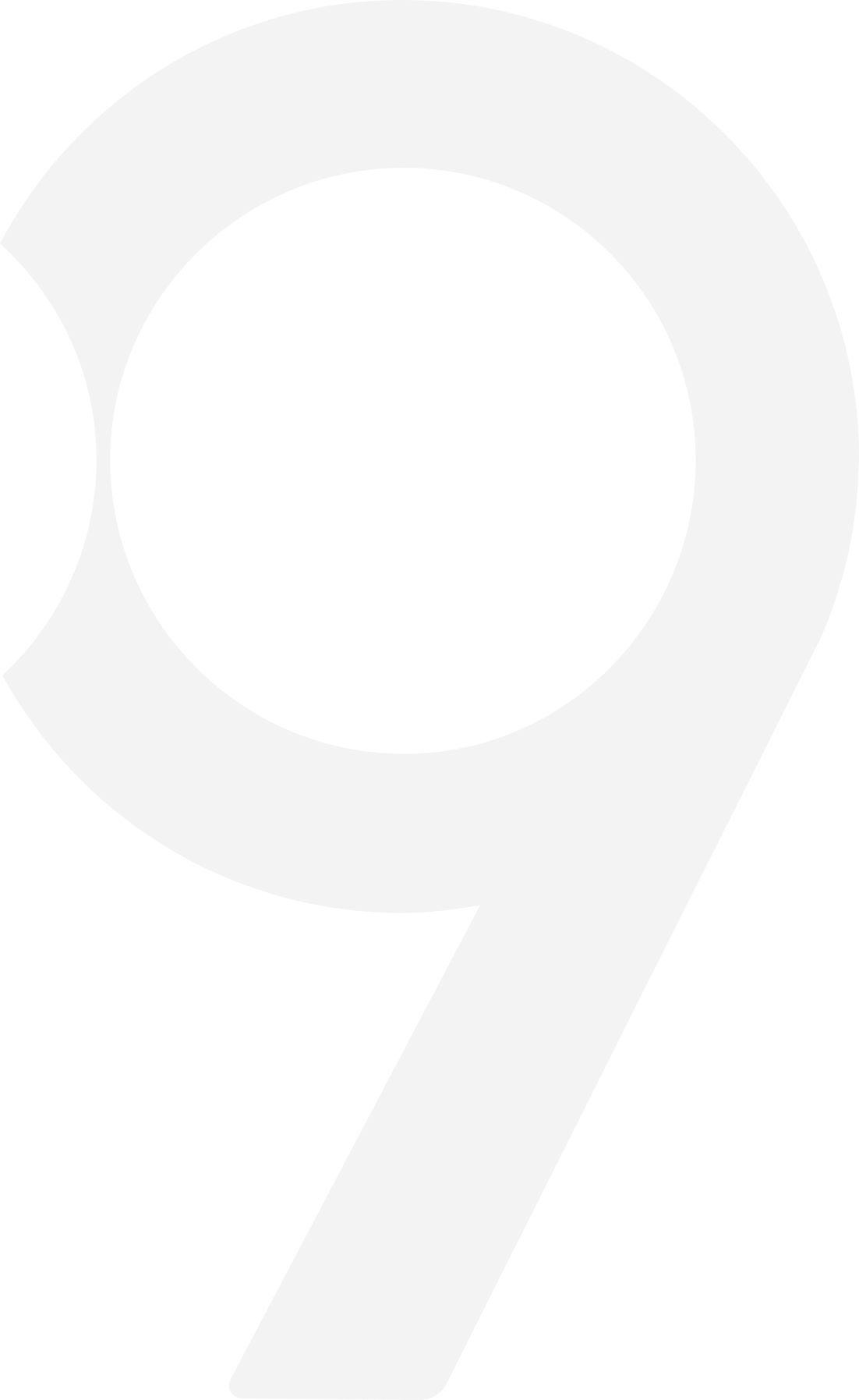 NUMERO DI ORE EROGATE SUDDIVISE PER ORDINE SCOLASTICO
18% scuola dell’infanzia
28% scuola secondaria di II grado
Ore erogate :
208.466
37% scuola primaria
18% scuola secondaria di I grado
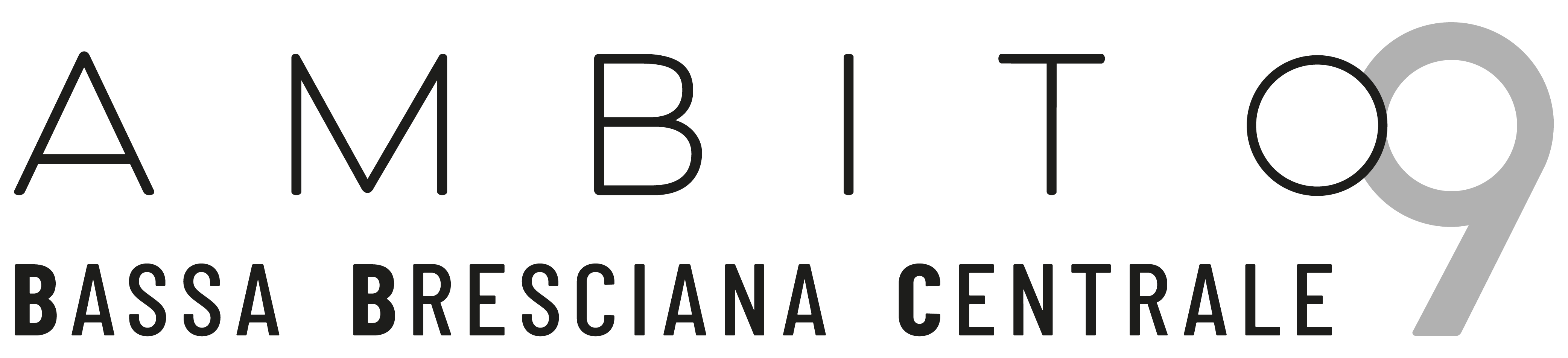 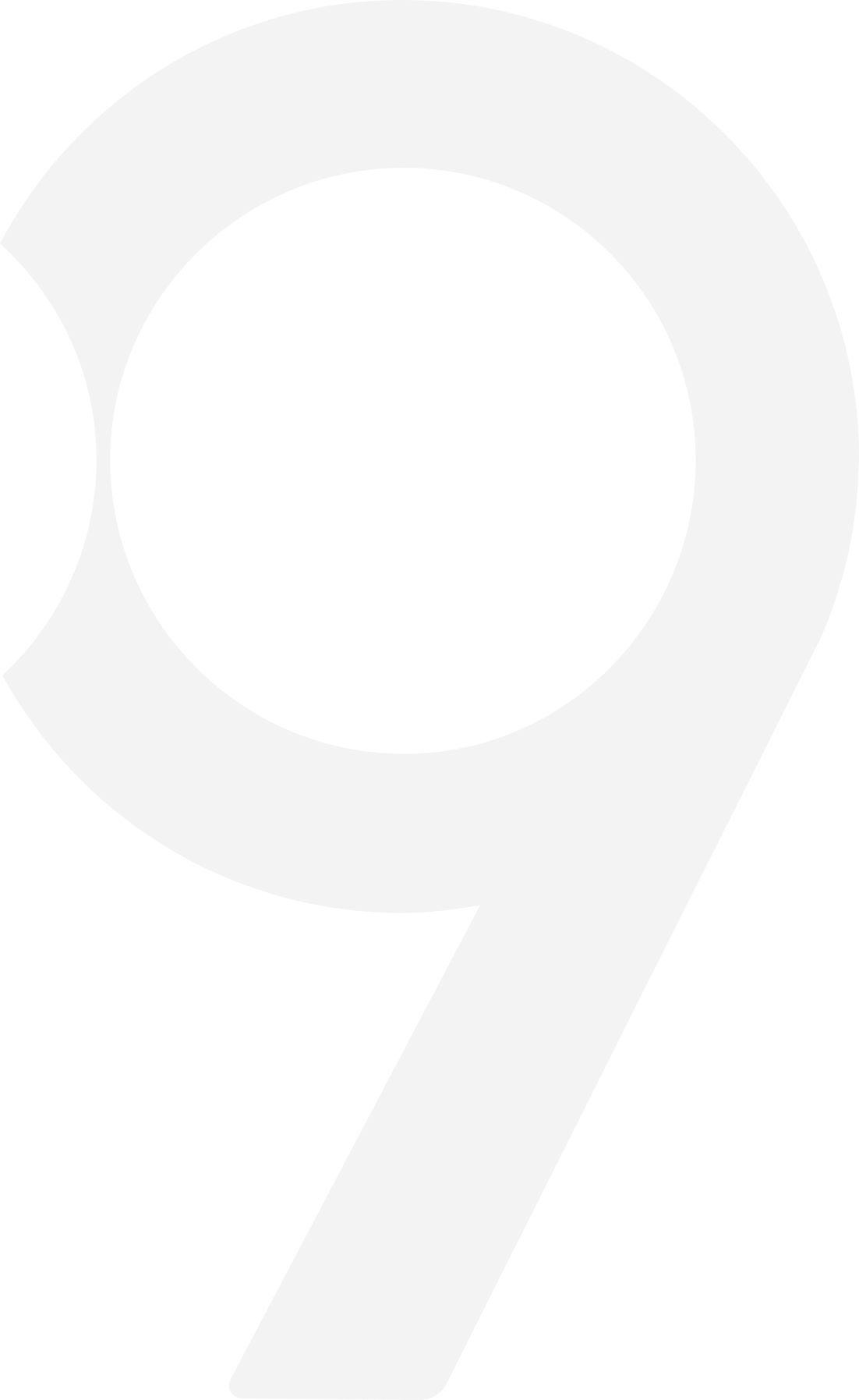 Andamento del servizio

Triennio 2019/2021

Numero di ore erogate a confronto sul triennio
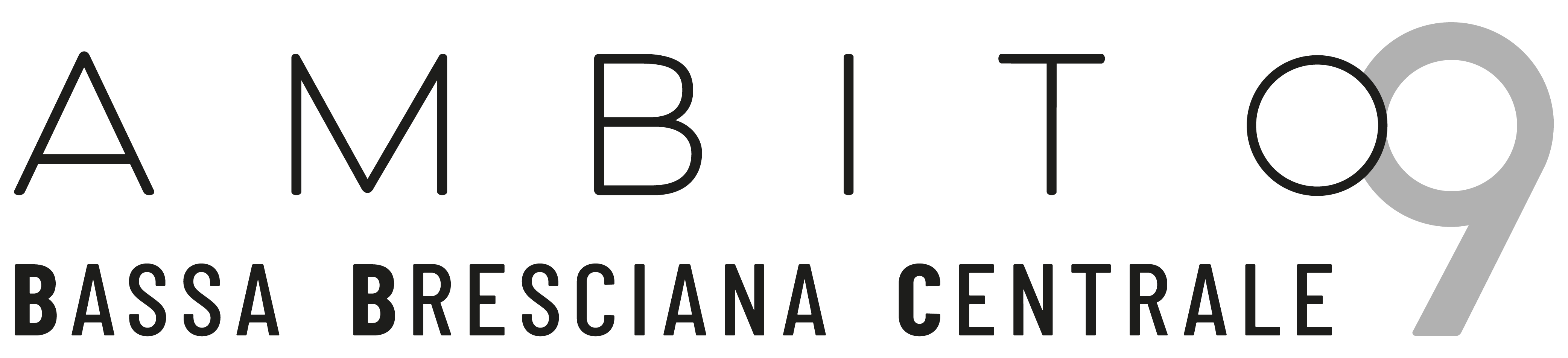 Riepilogo casi
triennio 2019/2021
* Solo secondaria di II grado
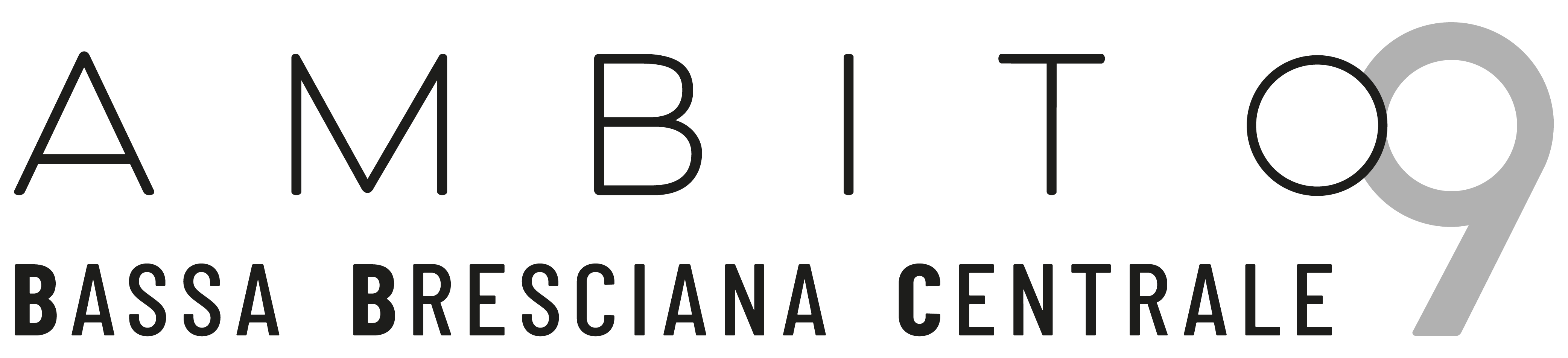 Andamento dei casi assegnati
Nel triennio 2019-2021
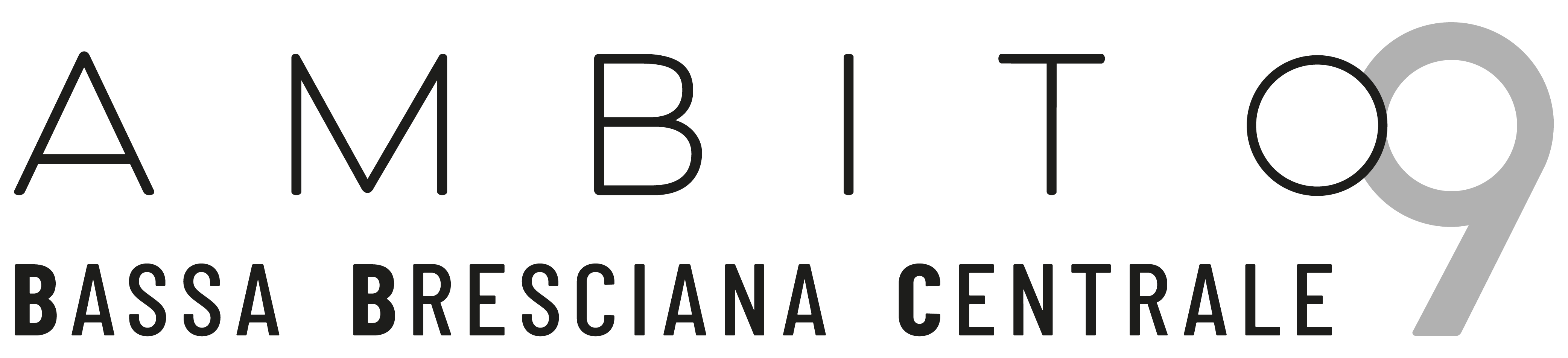